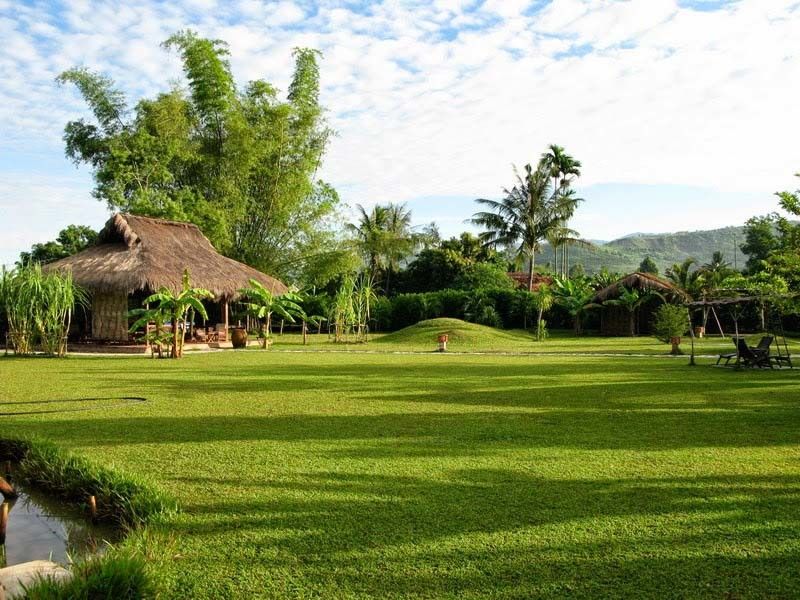 LÀNG
                    ~ Kim Lân ~
(Tiết 1)
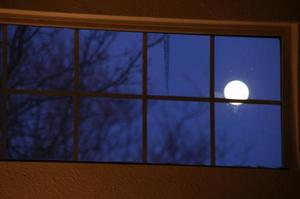 KIỂM TRA BÀI CŨ.
Đọc thuộc bài thơ “ Ánh trăng” và nêu cảm nhận của em về hai khổ thơ cuối bài ?
I.Đọc- Tìm hiểu chung
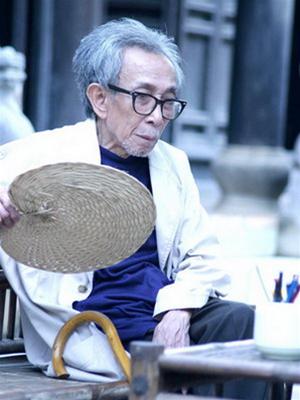 1.Tác giả - tác phẩm
2.Đọc- tóm tắt
3. Chú thích
+Vạt :mảnh, vùng, khoảng(đất )
+Ghét thậm:ghét lắm.
+Vưỡn :vẫn
4. Bố cục
Phần 1: Từ đầu … “không nhúc nhích”: Tâm trạng ông hai khi nghe tin làng chợ Dầu làm Việt gian.
Phần 2:Tiếp đó… “đôi phần”: Tâm trạng xấu hổ buồn bực đau khổ của ông Hai trong ba bốn ngày sau đó.
Phần 3:Còn lại: : Tâm trạng sung sướng yêu làng Dầu của ông Hai khi nghe tin làng mình không phải theo Việt gian.
I.Đọc- Tìm hiểu chung
1.Tác giả - tác phẩm
2.Đọc- tóm tắt
3. Chú thích
4. Bố cục
II.Đọc - Tìm hiểu văn bản
1.Tâm trạng ông Hai khi nghe tin làng chợ Dầu theo Việt gian
- Cuộc sống nơi sơ tán:
- Mối quan tâm của ông Hai:
+Con bé lớn gánh hàng ra quán nước .
+Hai đứa bé ra vườn trông mấy luống rau.
+Ông Hai vỡ vạt đất trồng sắn ăn vào những tháng đói sáng năm.
+Làng quê của ông ,cuộc kháng chiến chống 
     Pháp của đất nước .
+ Nhớ: làm việc cùng anh em đào đường 
      đắp ụ ,   xẻ hào ,khuân đá.
=>Xa quê lo toan kiếm sống ,rất nghèo khổ,
 khó khăn.
=>Ông vui vẻ hạnh phúc thấy mình như trẻ ra .
Một em nhỏ xung phong bơi  ra
 giữa hồ Hòan Kiếm cắm Quốc 
kì lên Tháp Rùa .
+ Ở phòng 
   thông tin.
Đội nữ du kích Trưng Trắc bắt sống một tên quan hai bốt .
Anh trung đội trưởng giết được 
bảy tên giặc.
=>Ruột gan ông cứ múa cả lên ,tình yêu làng yêu nước ,tự hào trước thành công của cách mạng.
=>Mối quan tâm về làng quê luôn ấp ủ thường trực gắn bó máu thịt trong trái tim ,tâm hồn ông.Nó như một ngọn lửa cháy rực  sáng mãi trong ông .
- Khi nghe tin làng theo giặc:
+ Cổ nghẹn đắng ,da mặt tê rân rân ,lặng đi ,tưởng như không thở được ,một lúc mới nói è è,giọng lạc  hẳn đi…
      -Liệu có thật không hở bác ? Hay là chỉ 
lại…
I. Đọc – tìm hiểu chung
II. Đọc hiểu văn bản.
1.Tâm trạng ông Hai khi nghe tin làng chợ Dầu theo giặc
- Nghe được tin quá đột ngột, ông Hai ngạc nhiên, sững sờ  cao độ đến hốt hoảng . Ông vô cùng tủi thân, xấu hổ đau đớn đến tê tái trong lòng.
- Về nhà:
+ Nhìn lũ con ,tủi thân nước mắt ông giàn ra =>Ông xấu hổ nhục nhã ,thương con vì nghĩ đến sự hắt hủi khing bỉ của người đời dành cho những đứa trẻ làng Việt gian,ông căm giận dân làng gọi “chúng bay”
+ Ông lại ngờ ngợ không tin ,kiểm điểm từng người trong óc ,nhưng trước chứng cớ hiển nhiên thằng chánh Bệu là người làng mình =>ông Hai đành cay đắng chấp nhận sự thật nhục nhã ,giày vò tâm trí ông .
+ Ông lo lắng đến việc làm ăn ,buôn bán ,chỗ ở ,chân tay ông nhủn ra ,trống ngực đập thình thịch khi nghe tiếng mụ chủ nhà =>Nỗi ám ảnh thường trực biến thành sự sợ hãi thường xuyên đau xót tủi hổ trong ông
I. Đọc – tìm hiểu chung
II. Đọc hiểu văn bản.
1 Tâm trạng ông Hai khi nghe tin làng chợ Dầu 
theo giặc
.
- Nghe được tin quá đột ngột, ông Hai ngạc nhiên, sững sờ  cao độ đến hốt hoảng . Ông vô cùng tủi thân, xấu hổ đau đớn đến tê tái trong lòng.
- Tin dữ ấy trở thành một nỗi ám ảnh day dứt. Cuối cùng biến thành sự sợ hãi thường xuyên, làm ông bế tắc suy sụp tinh thần.Đây thực chất là tâm trạng và suy nghĩ về danh dự, lòng tự trọng của người dân Việt Nam.
+ Nghệ thuật =>  Miêu tả nội tâm qua ngôn ngữ đối thoại, độc thoại nội tâm. Ngôn ngữ của nhân vật quần chúng mộc mạc giản dị :ghét thậm ,vưỡn ,khướt ,cung cúc ,cơ chừng,gồng ,hở…
Thảo luận: Có ý kiến cho rằng: để khắc họa nổi bật chủ đề truyện, tính cách nhân vật ông Hai , Kim Lân đã đặt nhân vật vào một tình huống truyện .Theo em đó là tình huống nào?Tác dụng của tình huống đó?
=> Tình huống truyện đặc sắc ,đó là tình huống ông Hai tình cờ nghe được tin dân làng chợ Dầu của ông theo Việt gian  phản lại kháng chiến, phản lại cụ Hồ .

-Tác dụng chi tiết này xét về hiện thực rất hợp lí tạo nên một cái nút thắt cho câu chuyện ,gây ra một mâu thuẫn giằng xé tâm trí ông lão ,tạo điều kiện thể hiện tâm trạng ,phẩm chất ,tính cách nhân vật thêm sâu sắc 

Nội dung:Góp phần làm rõ chủ đề câu chuyện đó là phản ánh và ca ngợi tình yêu làng yêu nước chân thành giản dị của người nông dân Việt Nam trong cuộc kháng chiến chống Pháp.
I. Đọc – tìm hiểu chung
II. Đọc hiểu văn bản.
1 Tâm trạng ông Hai khi nghe tin làng chợ Dầu theo giặc
- Nghe được tin quá đột ngột, ông Hai ngạc nhiên, sững sờ  cao độ đến hốt hoảng . Ông vô cùng tủi thân, xấu hổ đau đớn đến tê tái trong lòng.
.
- Tin dữ ấy trở thành một nỗi ám ảnh day dứt. Cuối cùng biến thành sự sợ hãi thường xuyên, làm ông bế tắc suy sụp tinh thần.Đây thực chất là tâm trạng và suy nghĩ về danh dự, lòng tự trọng của người dân Việt Nam.
- Tình huống truyện gay cấn , độc đáo . Miêu tả tâm lí nhân vật qua hành động , ngôn ngữ đối thoại , độc thoại , độc thoại nội tâm .
Đọc bài và tóm tắt tác phẩm
Củng cố bài học:
-Truyện ngắn “Làng” viết về đề tài gì?
  a. Người trí thức 	               b. Người phụ nữ
  c. Người nông dân	               d. Người lính
Hướng dẫn về nhà.
Bài cũ:
- Đọc lại văn bản, tóm tắt lại nội dung đoạn trích .
- Nắm vững đặc sắc tình huống truyện trong việc miêu tả tâm trạng ông Hai.
Bài mới:
- Soạn tiếp “Làng” của Kim Lân.
- Soạn theo câu hỏi /sgk và chú ý những nội dung sau :
  + Tìm những chi tiết miêu tả tâm trạng ông Hai khi nghe được tin cải chính làng chợ Dầu không theo Việt gian ?
  + Nêu cảm nhận của em về tâm trạng của ông ,tình cảm của ông đối với làng, đất nước?
  + Nhận xét về nghệ thuật miêu tả tâm lí nhân vật ngông ngữ kể chuyện của tác giả .